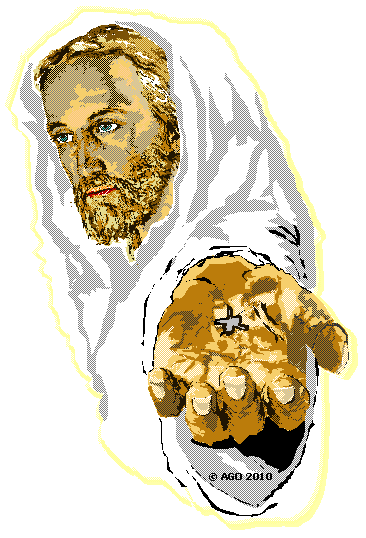 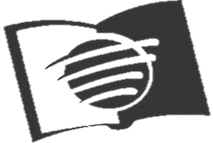 Zevende-Dags-Adventisten
SABBATSCHOOL
4e Kwartaal 2013
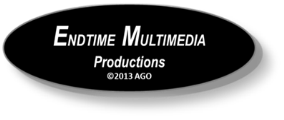 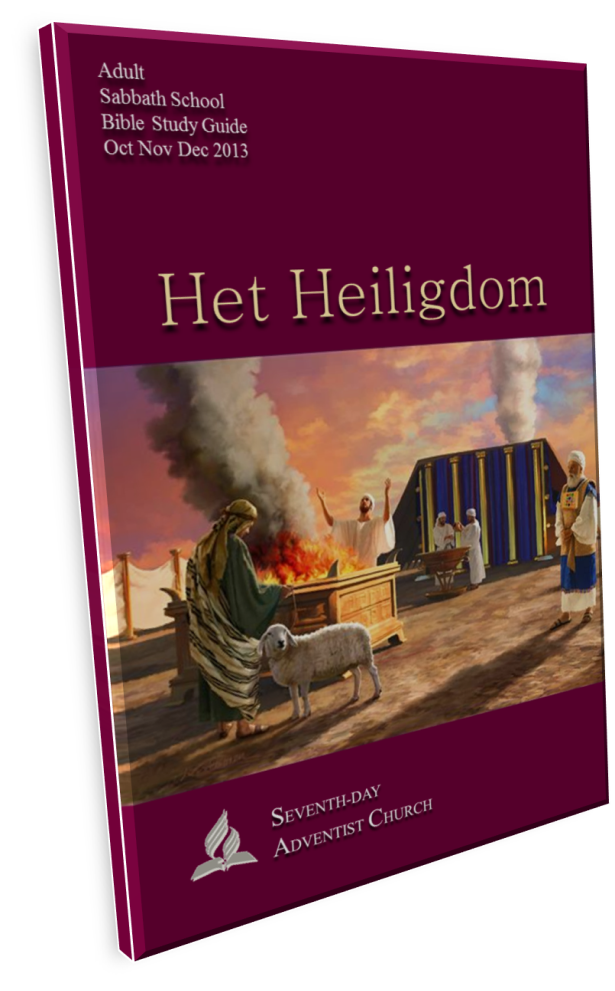 Het Heiligdom
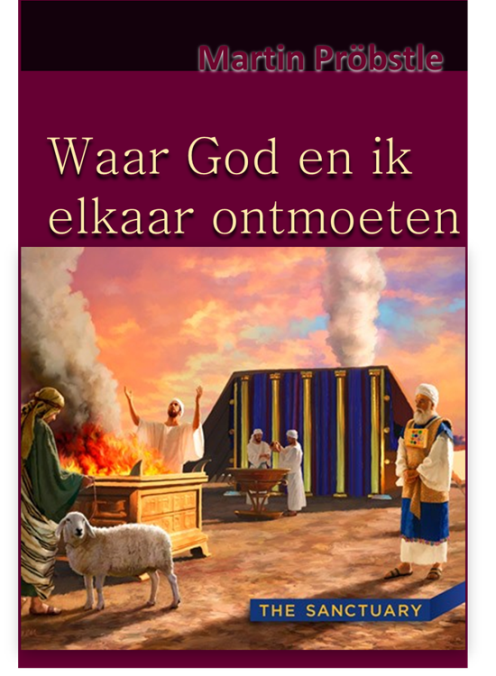 Het Beeld van Verlossing
                              by: Martin Pröbstl
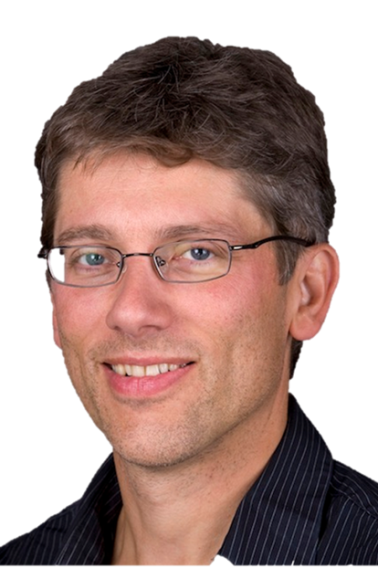 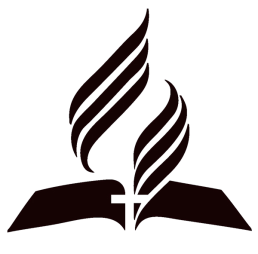 LES 1
28 September – 4 Oktober
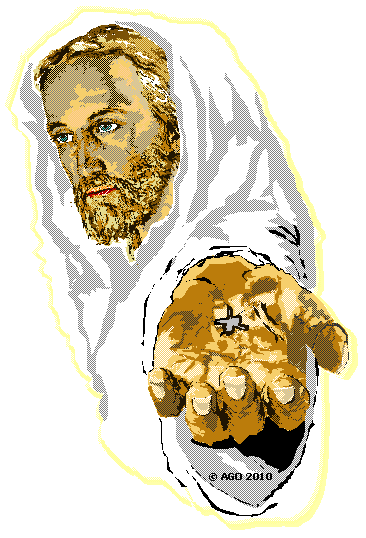 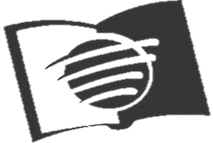 Zevende-Dags-Adventisten
SABBATSCHOOL
4e Kwartaal 2013
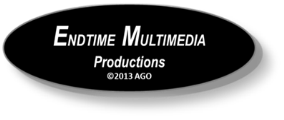 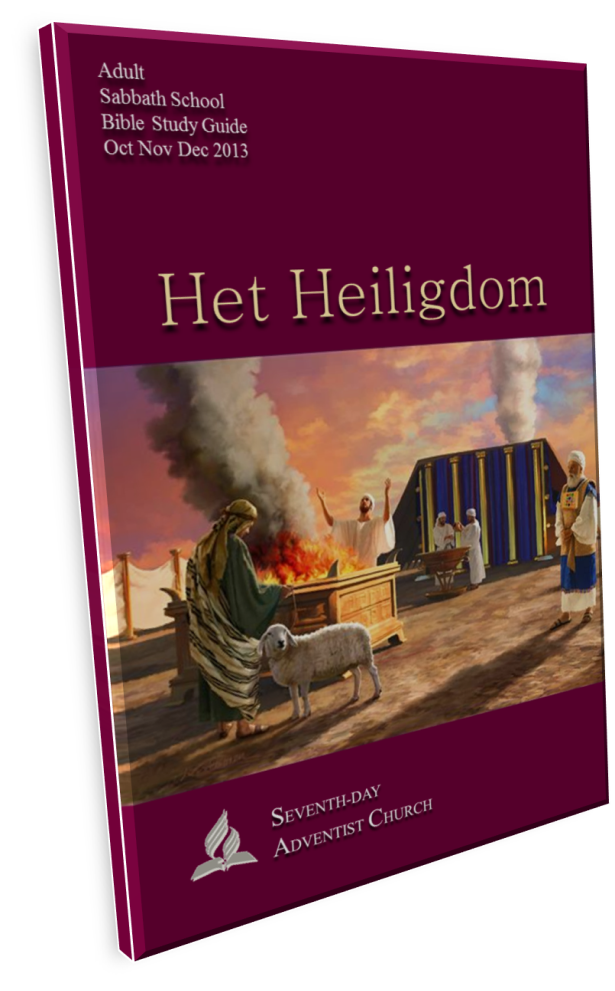 Het Heiligdom
De plaats waar God woont...
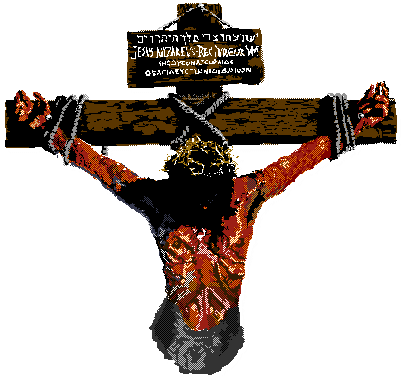 Zonder twijfel, wordt Gods 
liefde en karakter het duidelijkst zichtbaar aan het Kruis, 
waar de Heiland  zichzelf, in de persoon van Jezus Christus, opofferde voor de zonden 
van een  wereld…
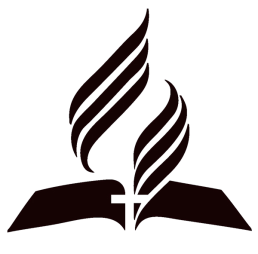 LES 1
28 September – 4 Oktober
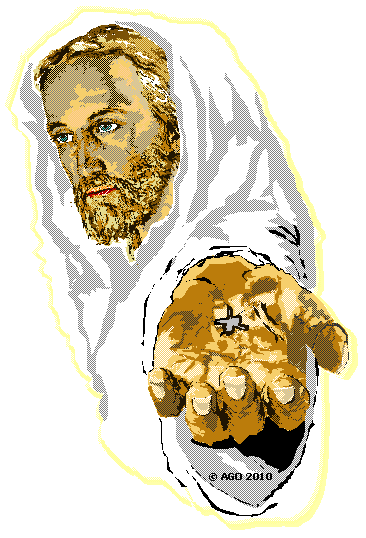 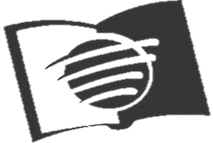 Zevende-Dags-Adventisten
SABBATSCHOOL
4e Kwartaal 2013
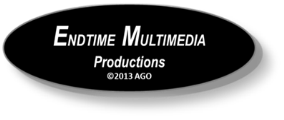 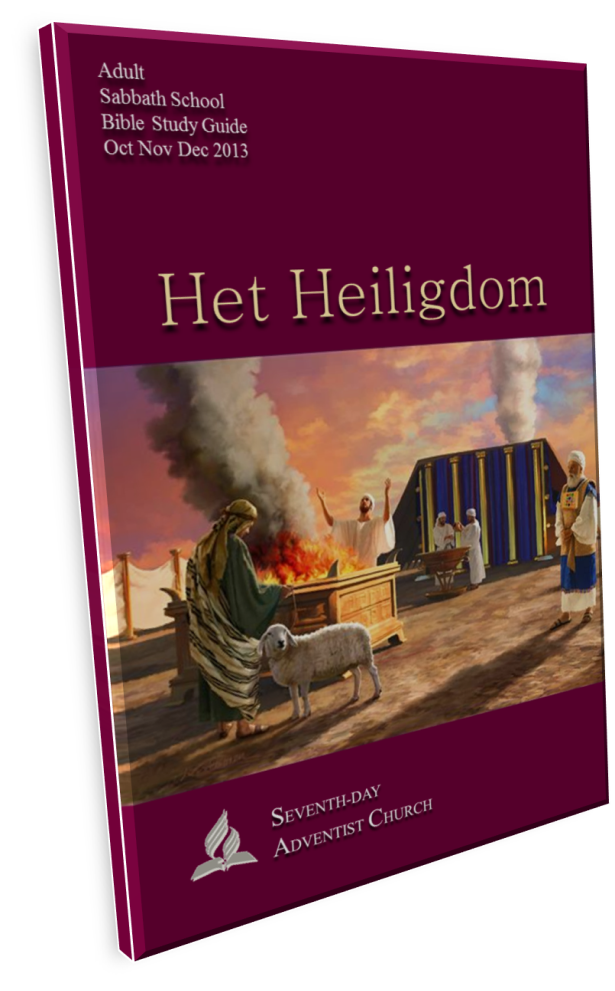 Het Heiligdom
De plaats waar God woont...
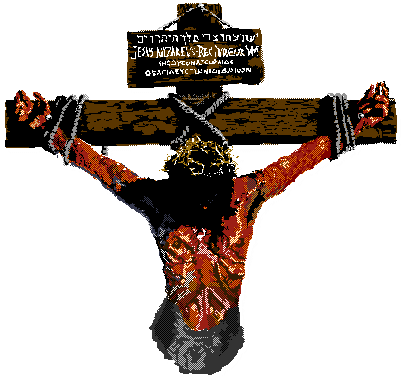 Het Heiligdom is het 
       sjabloon om ons te helpen 
      dat we beter kunnen 
 begrijpen dat Jezus 
     het offer was en 
 onze  Hogepriester is.
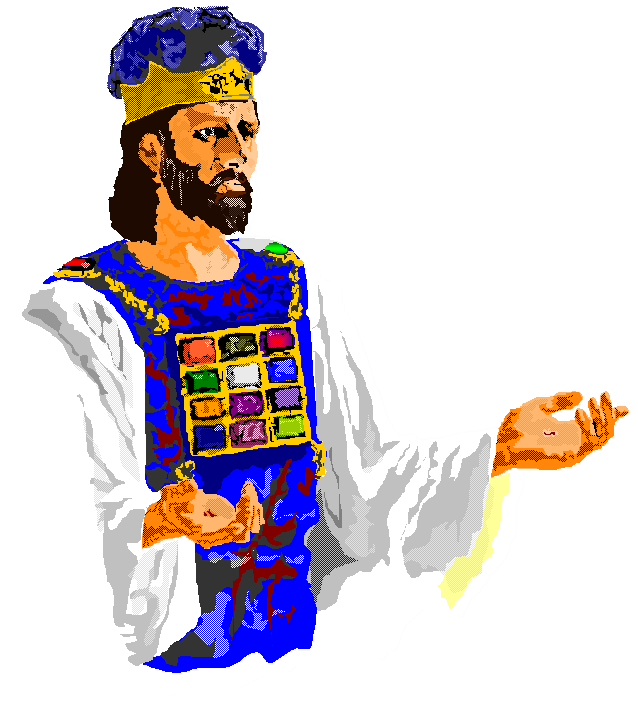 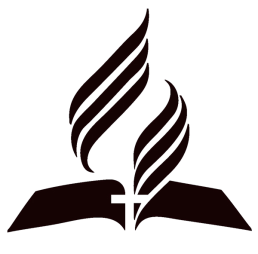 LES 1
28 September – 4 Oktober
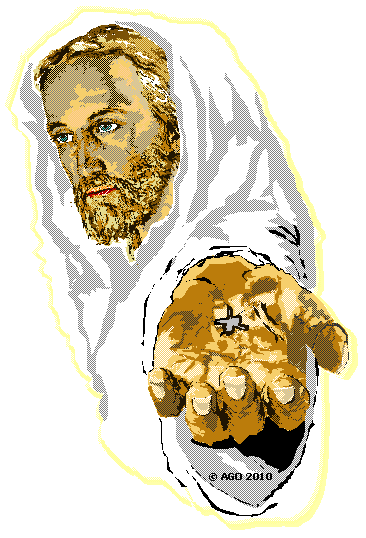 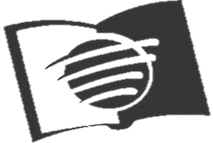 Zevende-Dags-Adventisten
SABBATSCHOOL
4e Kwartaal 2013
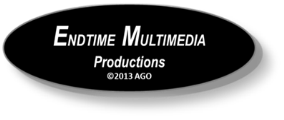 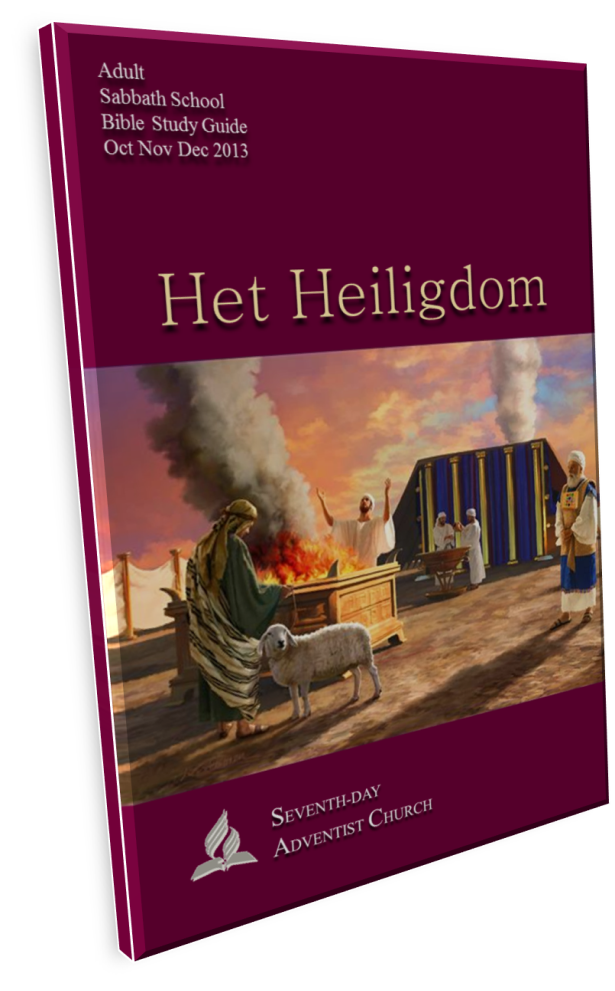 Het Hemels Heiligdom 
“Waar woont God?”
Kerntekst:  
“Luister dan vanuit de hemel, uw woonplaats, naar hun bidden en smeken en verschaf hun recht.” 
                           (1 Koningen 8:49, NBV).
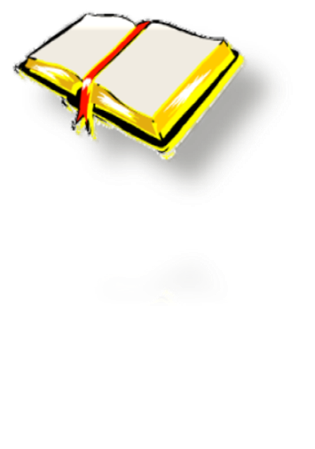 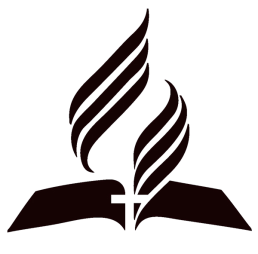 LES 1
28 September
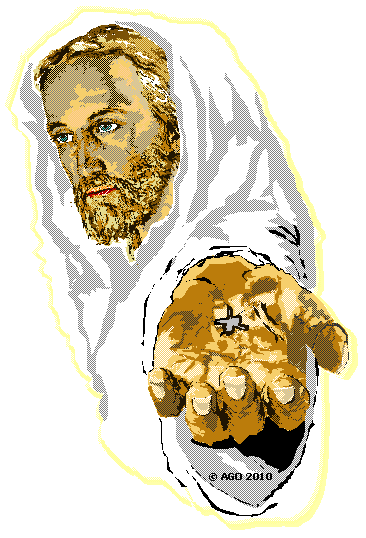 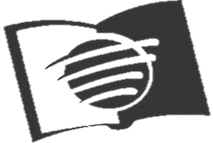 Zevende-Dags-Adventisten
SABBATSCHOOL
4e Kwartaal 2013
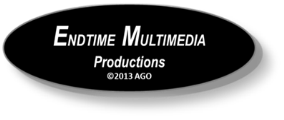 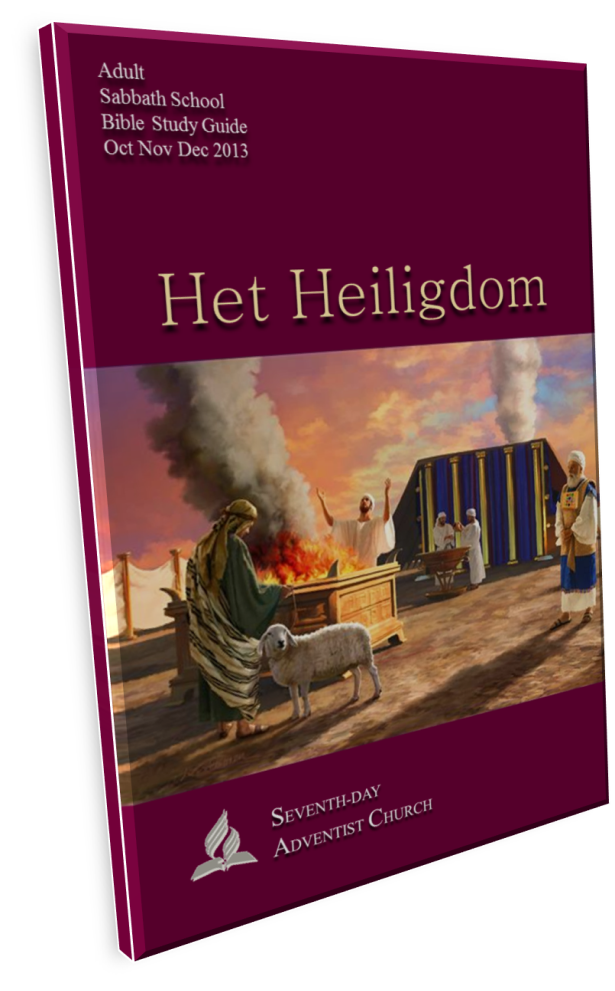 Het Hemels Heiligdom 
“Gods woning”
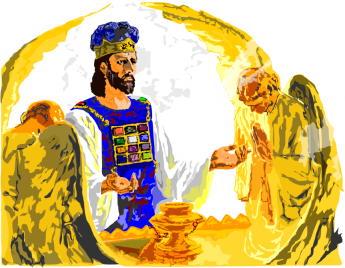 Vaak zeggen we: 
“God is overal.”
De Bijbel staat vol met uitspraken 
over Gods Hemelse woonplaats. 
Betekent dit dat God meer 
in de hemel aanwezig is 
dan ergens anders?
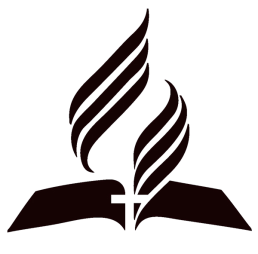 LES 1
29 September - zondag
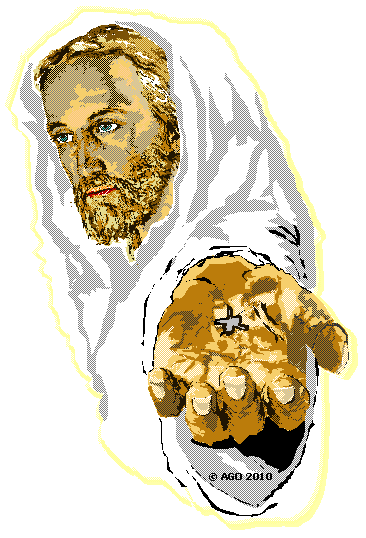 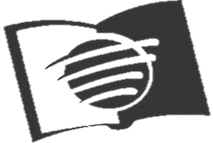 Zevende-Dags-Adventisten
SABBATSCHOOL
4e Kwartaal 2013
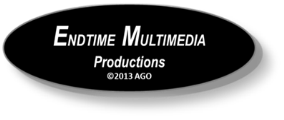 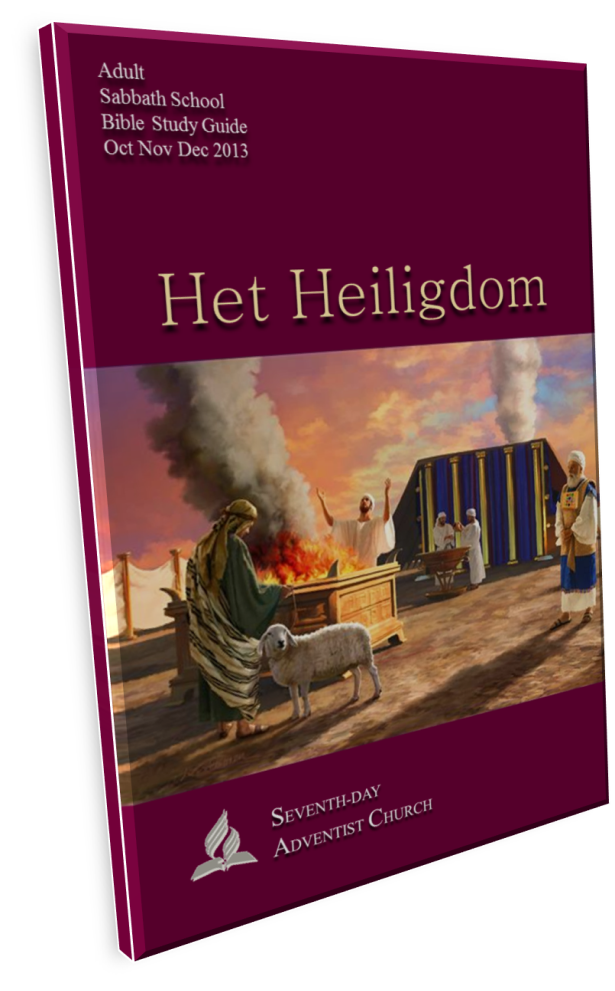 Het Hemels Heiligdom 
“De Troonzaal”
Verschillende visioenen in de Bijbel 
                      beschrijven  Gods 
                               hemelse troon.
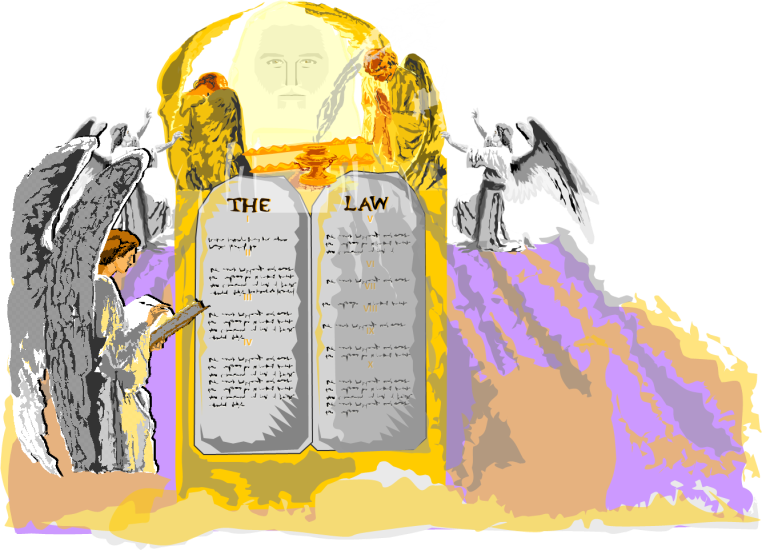 Lees: Psalm  47:6–9; 93:1, 2; 103:19.
Wat beschrijven deze teksten over God en Zijn troon?
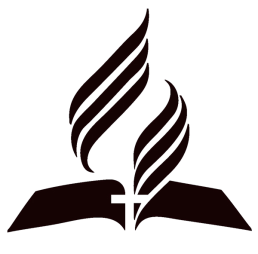 LES 1
30 September - maandag
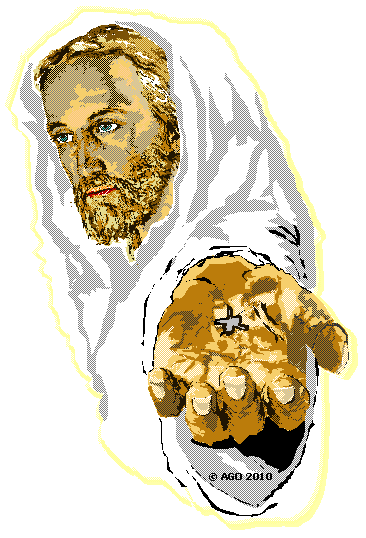 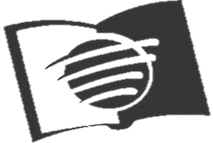 Zevende-Dags-Adventisten
SABBATSCHOOL
4e Kwartaal 2013
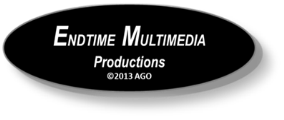 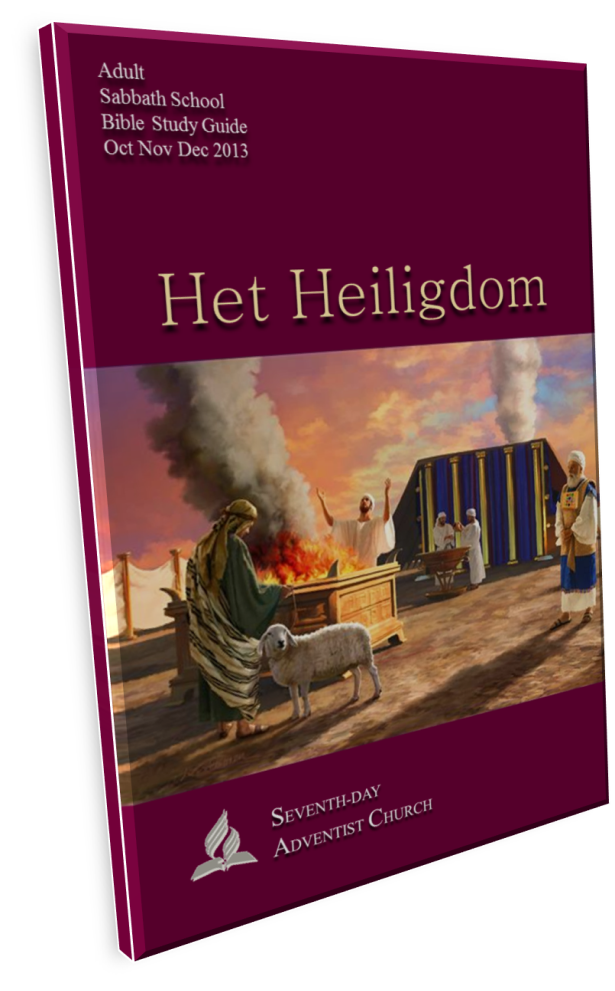 Het Hemels Heiligdom 
“Aanbidding in de hemel”
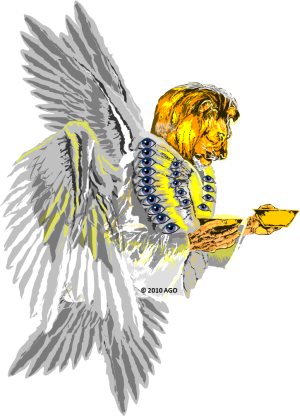 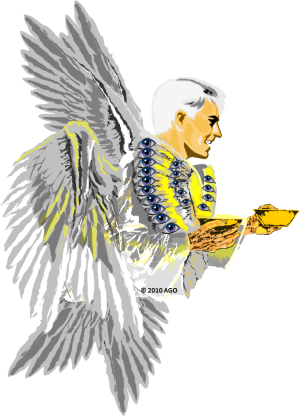 In Openbaring 4 en 5 
kunnen we zien, wat er 
zich rond Gods troon afspeelt.
Het is een afbeelding 
van God's werk voor de
 redding van de mensheid.
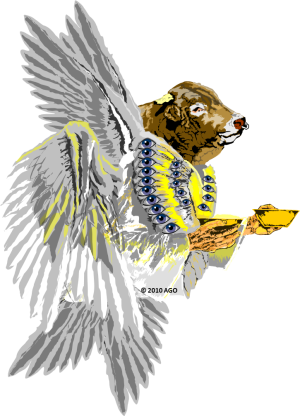 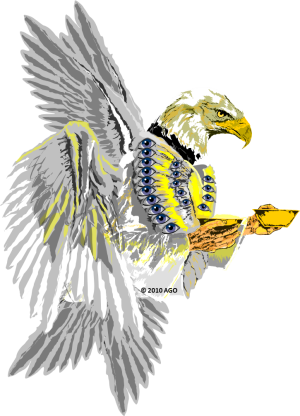 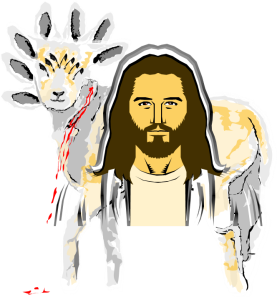 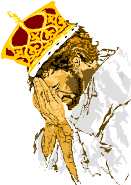 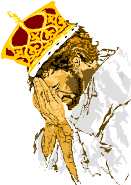 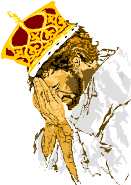 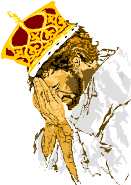 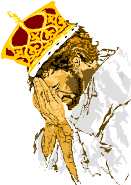 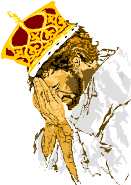 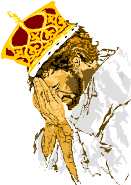 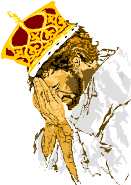 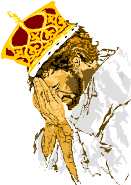 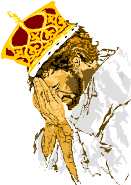 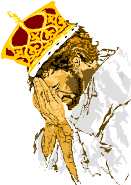 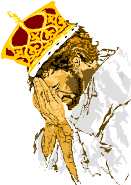 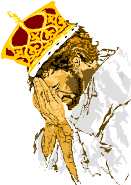 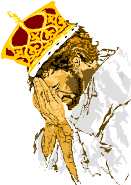 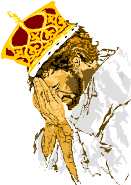 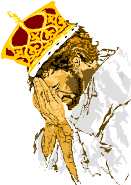 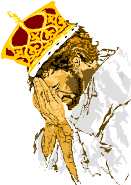 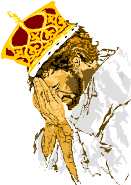 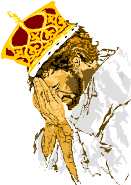 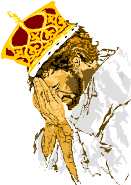 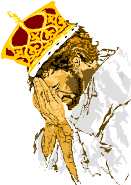 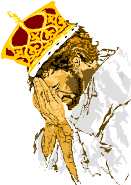 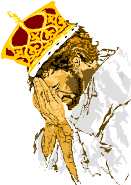 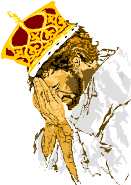 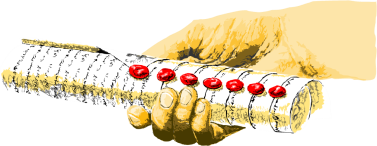 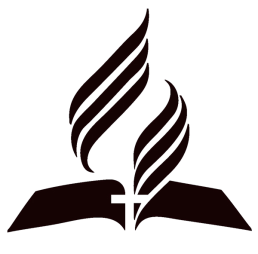 LES 1
1 Oktober - dinsdag
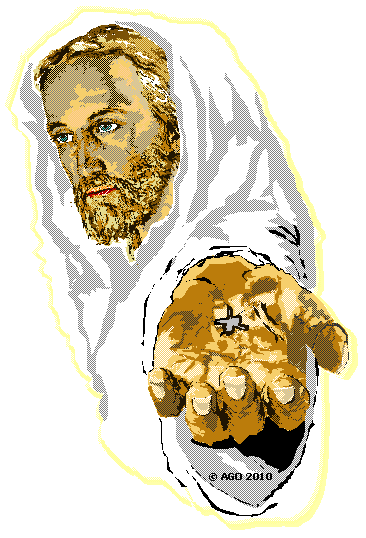 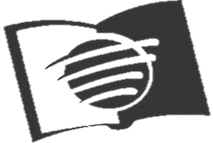 Zevende-Dags-Adventisten
SABBATSCHOOL
4e Kwartaal 2013
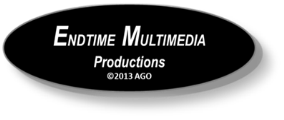 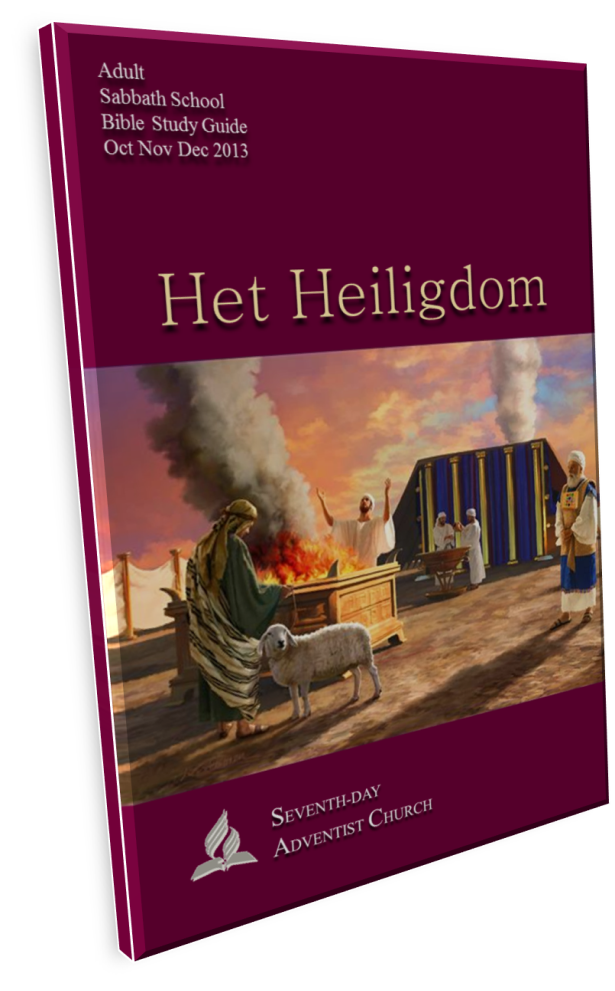 Het Hemels Heiligdom 
“De Rechtzaal”
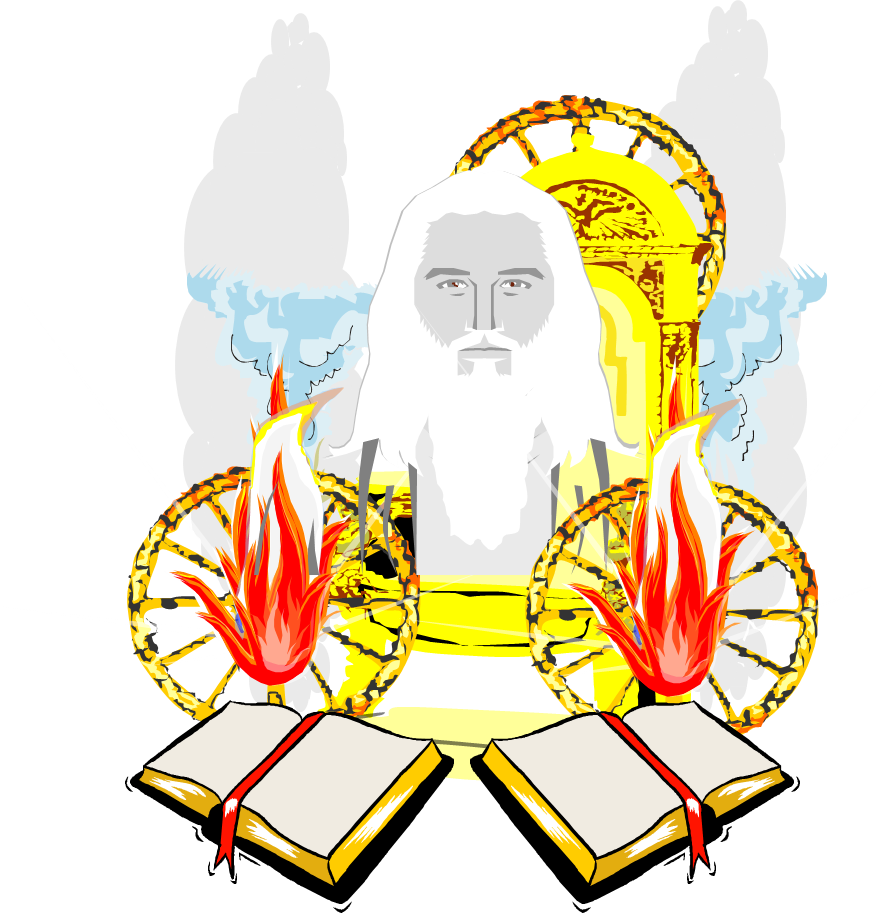 Wanneer God oordeelt, 
wordt de Troonzaal een 
Rechtzaal en 
de Hemelse Troon, 
de Rechter Stoel.
Waarom, moeten we juist 
daarom vertrouwen hebben 
in God’s oordeel?
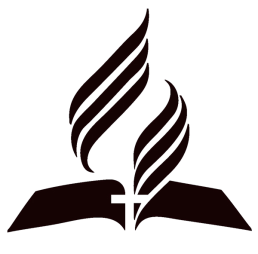 LES 1
2 Oktober - woensdag
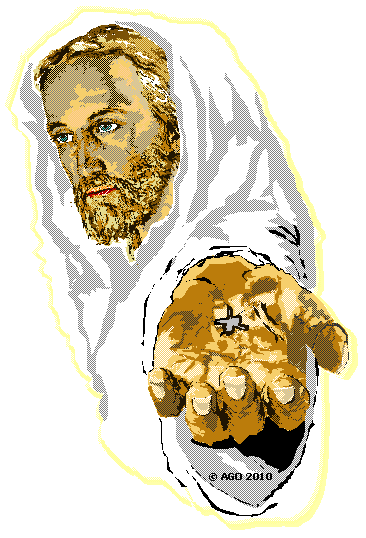 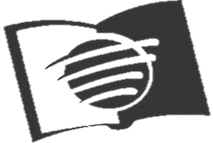 Zevende-Dags-Adventisten
SABBATSCHOOL
4e Kwartaal 2013
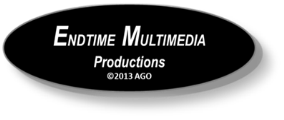 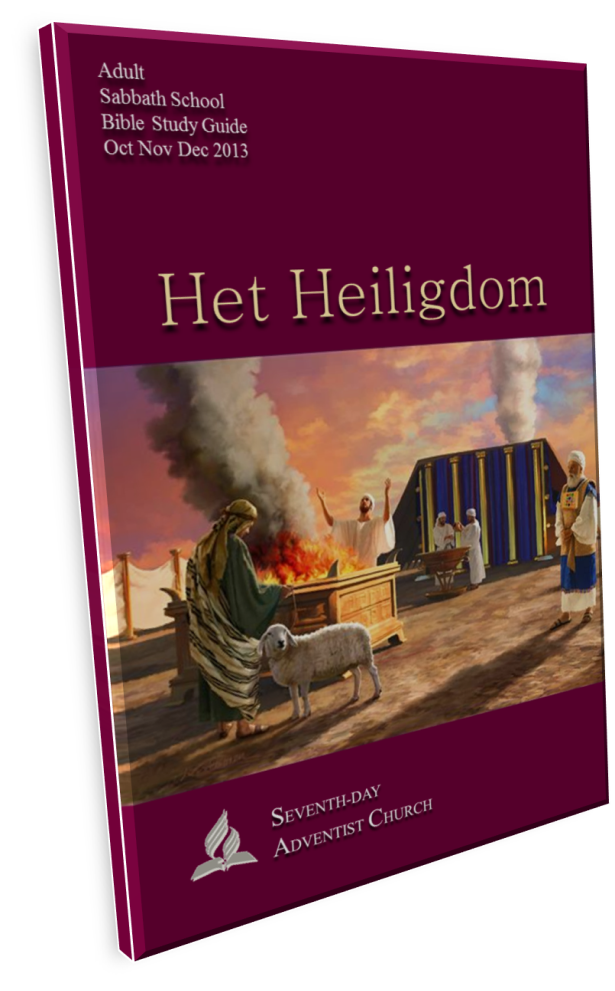 Het Hemels Heiligdom 
“De plaats van Redding”
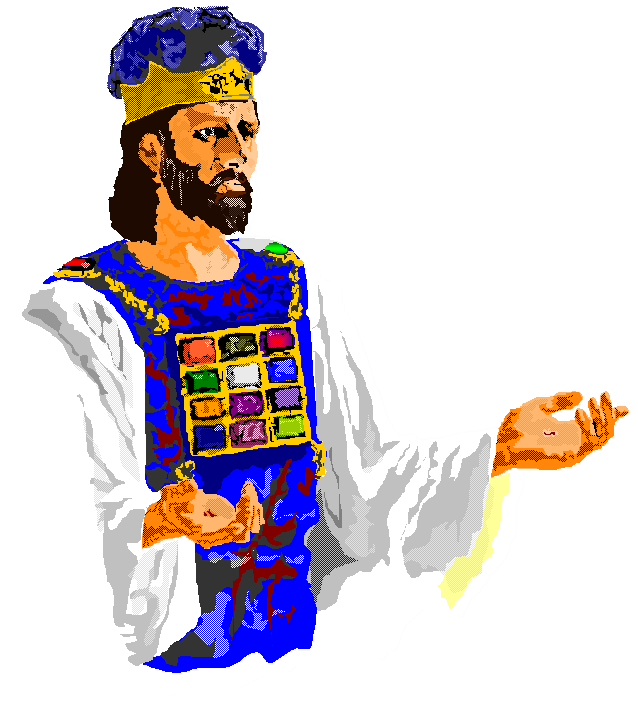 Het boek Hebreeën 
leert ons dat Christus  voor ons 
werkzaam is, in het Hemels Heiligdom, 
         als onze Hogepriester. 
          Zijn werk concentreet zich
     op onze verlossing.
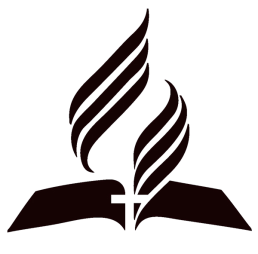 LES 1
3 Oktober - donderdag
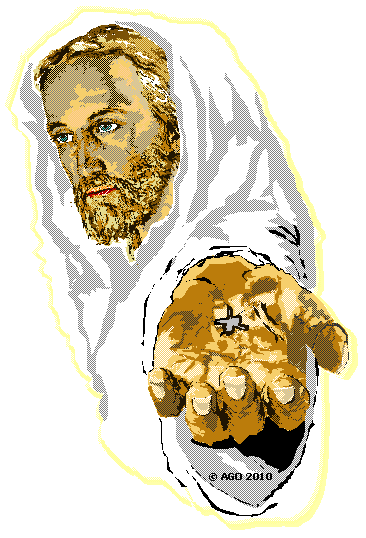 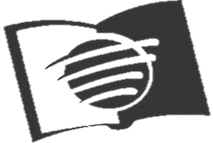 Zevende-Dags-Adventisten
SABBATSCHOOL
4e Kwartaal 2013
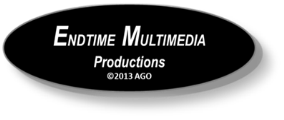 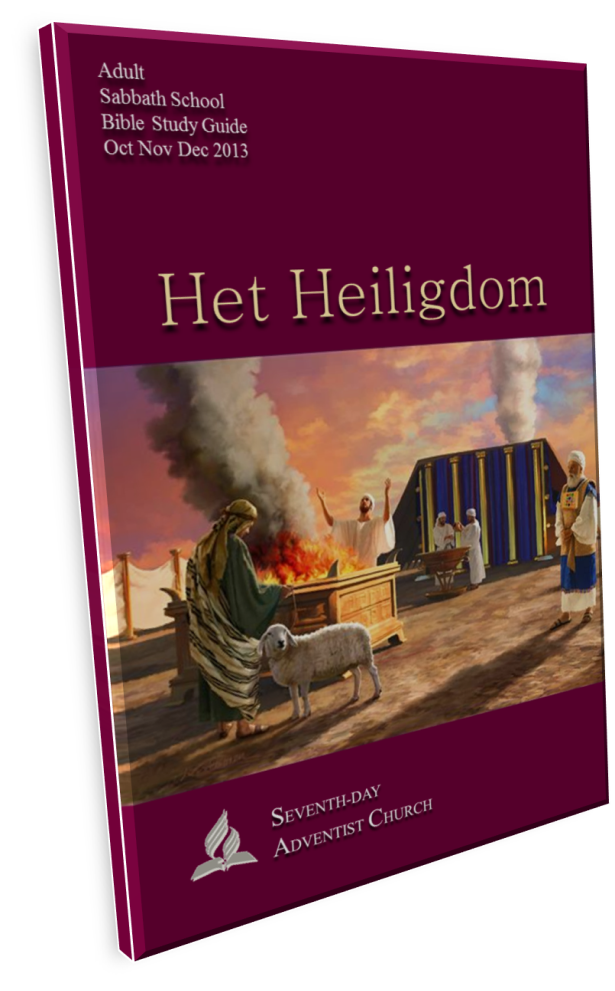 Het Hemels Heiligdom
Ellen G. White beschrijft in de “De Grote 
Strijd” het Aardse en Hemelse Heiligdom.
Wat kan ze bedoelen wanneer ze zegt dat vele "belangrijke waarheden" voor onze zaligheid werden onderwezen en uitgevoerd in het aardse heiligdom ? 

Welke “belangrijke waarheden” 
zijn dat, 
en waarom zijn ze zo belangrijk?
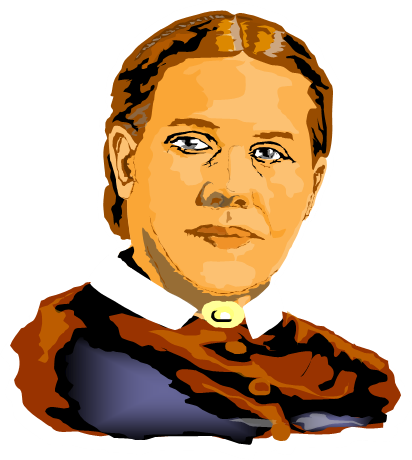 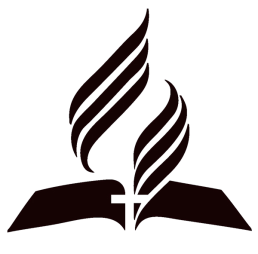 LES 1
4 Oktober - vrijdag
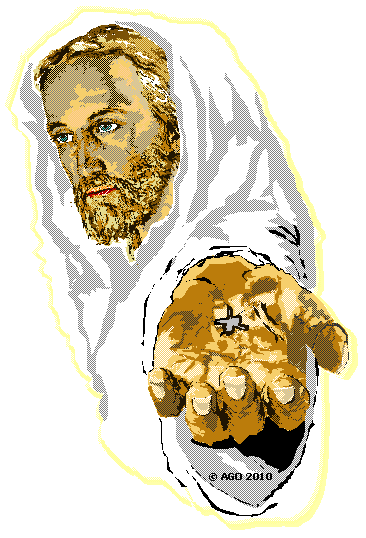 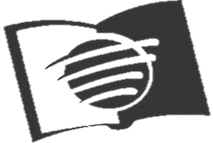 Zevende-Dags-Adventisten
SABBATSCHOOL
4e Kwartaal 2013
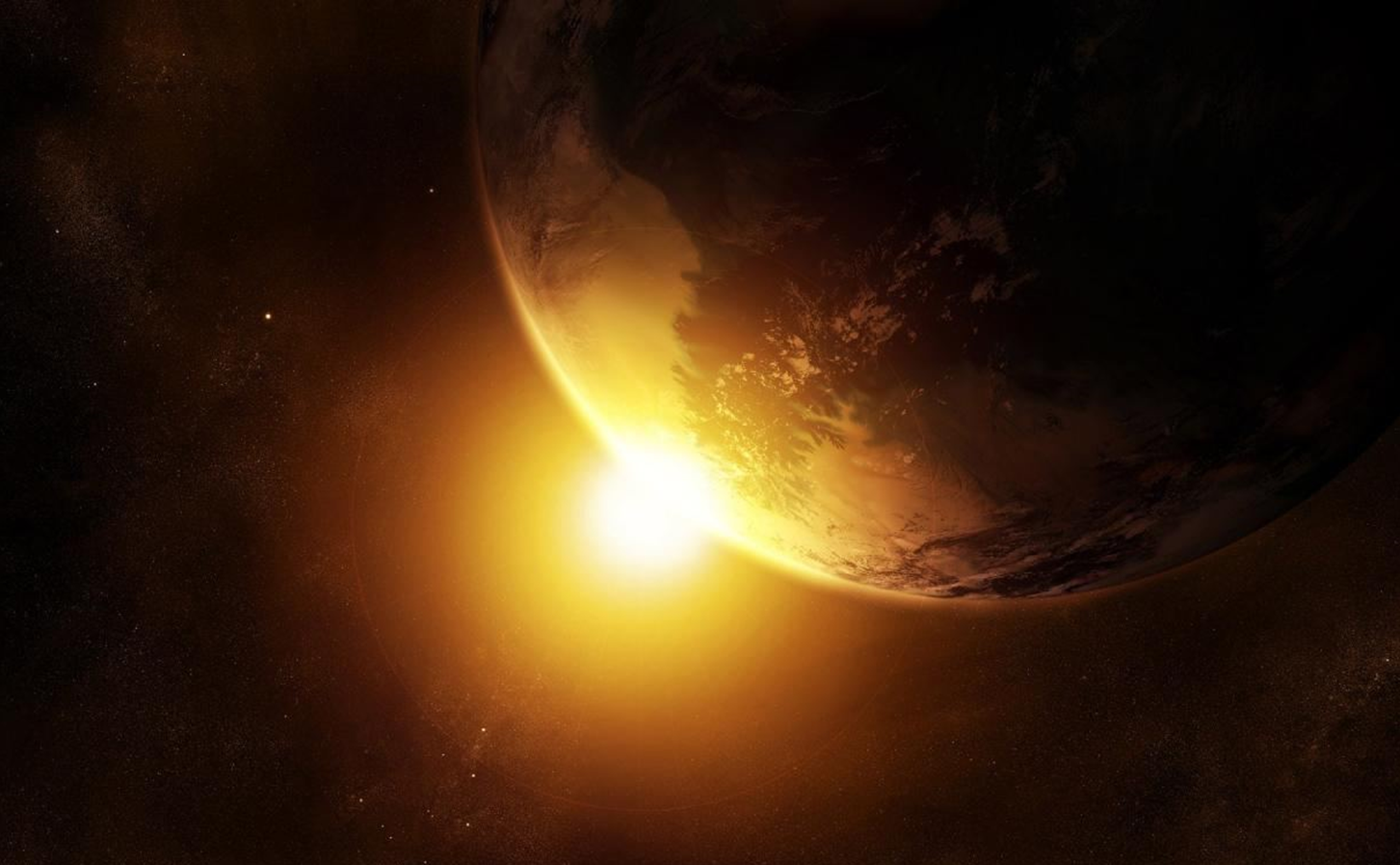 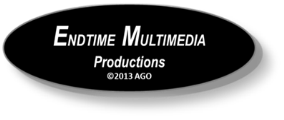 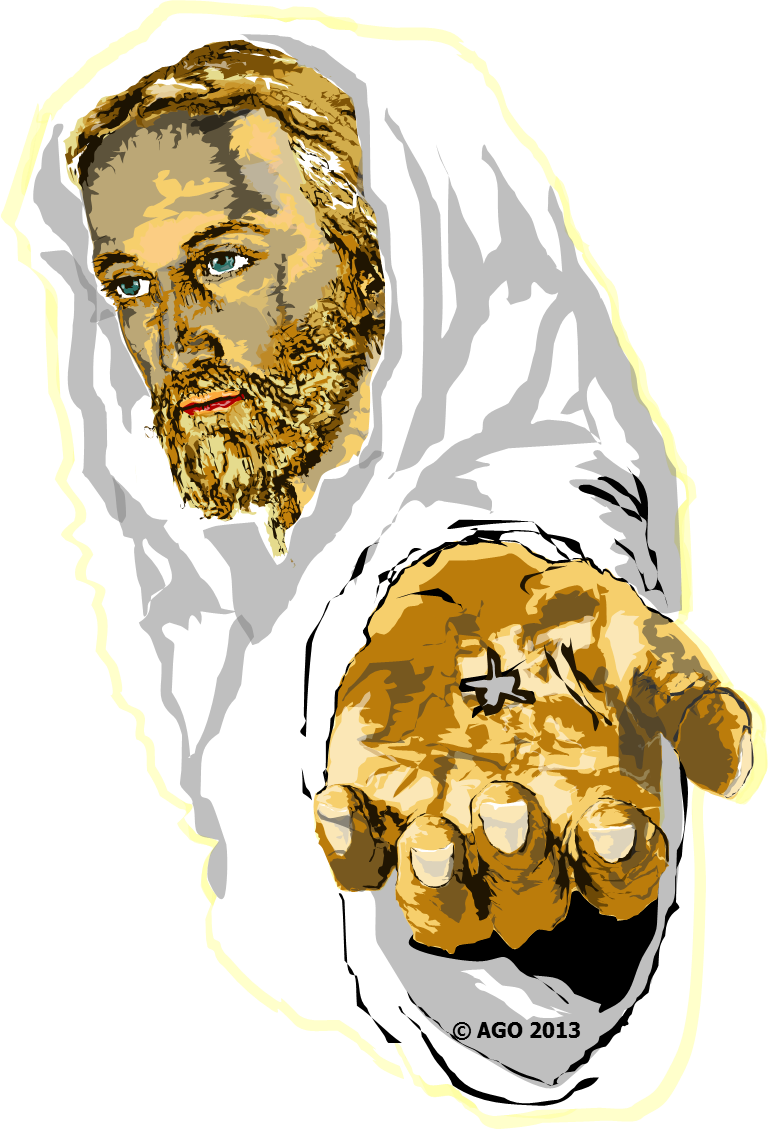 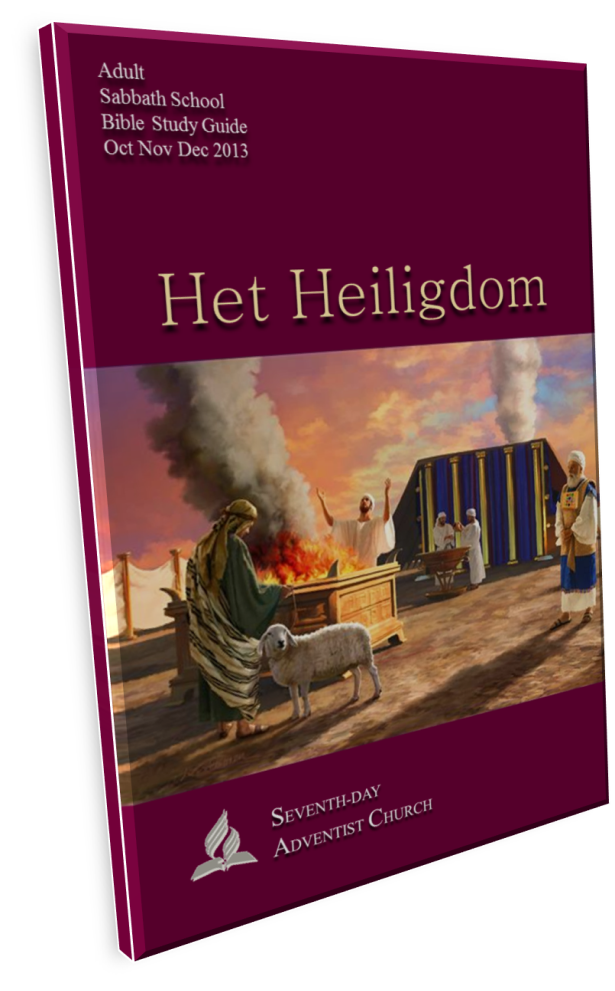 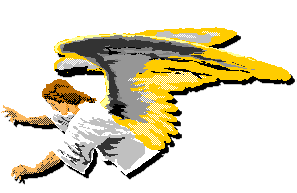 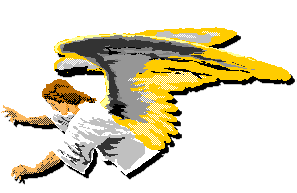 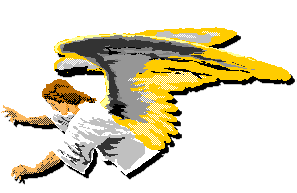 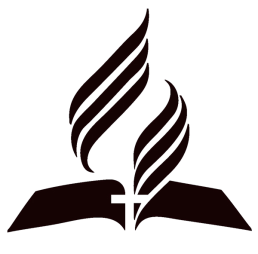 LES 1
Gezegende Sabbat